Blog Sample
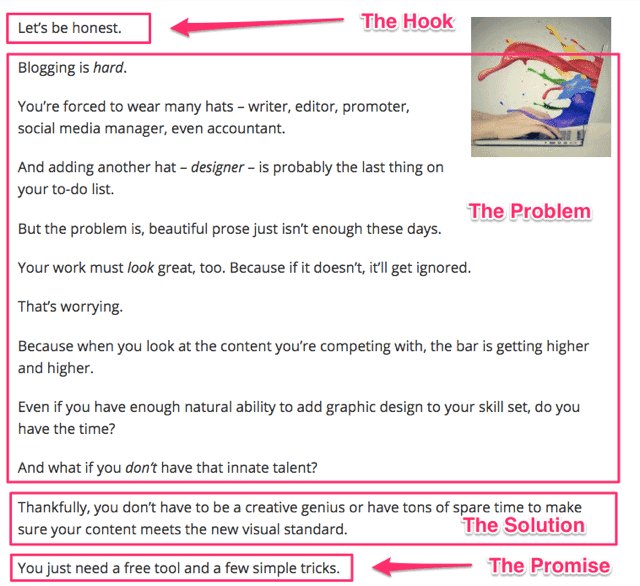 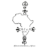